HAD 221 – Hadeeth Curriculum – Lecture No. 6
HADEETH
Ayman Elkasrawy
Third Semester
1443H/2021
1
Agenda
Lecture No. 6 

Hadith #28: Listening and Obedience and Commitment to Sunnah
2
Hadith #28: Listening and Obedience and Commitment to Sunnah
عَن أَبِي نَجِيحٍ العِرْبَاضِ بْنِ سَارِيَةَ      قال:
وعظنا رَسُولُ اللهِ     مَوْعِظَةً وَجِلَتْ مِنْهَا القُلُوبُ، وذَرَفَتْ مِنْهَا العُيُونُ؛ فَقُلناٌ: يَا رَسُول اللهِ! كَأَنَّهَا مَوْعِظَةُ مُوَدِّعٍ فَأَوْصِنَا، قَالَ: " أُوصِيكُمْ بِتَقْوَى اللهِ، وَالسَّمْعِ وَالطَّاعَةِ، وَإِنْ تَأَمَّرَ عَلَيْكُم عَبْدٌ؛ فَإِنَّهُ مَنْ يَعِشْ مِنْكُمْ فَسَيَرَى اخْتِلافاً كَثِيراً، فَعَلَيْكُم بِسُنَّتِي وَسُنَّةِ الخُلَفَاءِ الرَّاشِدِينَ الْمَهْدِيِّينَ، عَضُّوا عَلَيْهَا بِالنَّوَاجِذِ، وَإِيَّاكُمْ وَمُحْدَثَاتِ الأُمُورِ؛ فَإِنَّ كُلَّ بِدْعَةٍ ضَلالَةٌ  "
'Irbad bin Sariyah (May Allah be pleased with him) reported: The Messenger of Allah, sallallahu 'alayhi wasallam, delivered an admonition that made our hearts fearful and our eyes tearful. We said, (ﷺ) said :" O Messenger of Allah, it is as if this were a farewell sermon, so advise us." 
He (ﷺ) said, "I enjoin you to have Taqwa of Allah and that you listen and obey, even if a slave is made a ruler over you. He among you who lives long enough will see many differences. So, for you is to observe my Sunnah and the Sunnah of the rightly principled and rightly guided successors, holding on to them with your molar teeth. Beware of newly-introduced matters, for every innovation (bid'ah) is an error ”
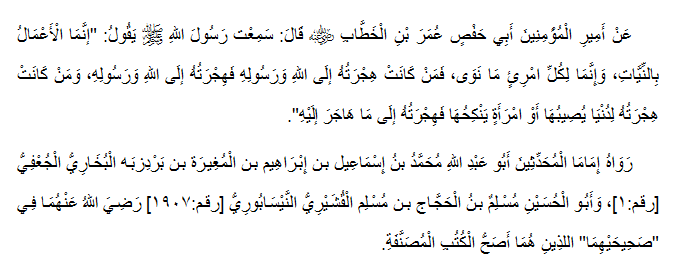 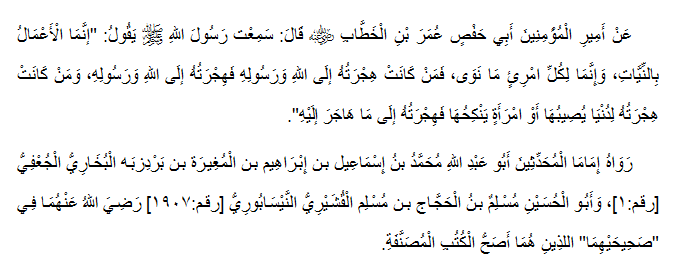 3
Hadith #28: Listening and Obedience and Commitment to Sunnah
Narrator (Rawi) of this hadith
'Irbad bin Sariyah Al-Sulami :is nicknamed Aba Nujaih. He is one of the poor people of Suffah who used to live in the prophet’s mosque. He died in Syria in the year 75 after hijrah.
4
Hadith #28: Listening and Obedience and Commitment to Sunnah
Importance of this hadith
Ibn Al-Attar said: (This hadeeth is a miracle and one of proofs of prophecy).
Ibn Daqiq al-ʿId said: (This is a great hadeeth that contains knowledge that prompts Taqwa and listening and obedience in no sin. Contains news on people differences in future, So we should hold tight to the sunnah of the prophet PBUH and the Sunnnah of the rightly guided Caliphs and leaving out the misguiding innovations(.
5
Hadith #28: Listening and Obedience and Commitment to Sunnah
Vocabulary
Taqwa - Piety and fear of Allah
Many differences - between the time of the prophet and other times or differences in ways and commitments
holding on to them with your molar teeth - holding tight on to them, firmly
6
Hadith #28: Listening and Obedience and Commitment to Sunnah
Explanation of this Hadith 
In this hadeeth, the prophet PBUH is giving pieces of advice and guidance to the companions and the whole ummah. This advice and guidance is considered part of the mercy that Allah Almighty described the mission of the prophet PBUH with. 
} وَمَا أَرْسَلْنَاكَ إِلَّا رَحْمَةً لِّلْعَالَمِينَ (107){
{We have sent you ˹O Prophet˺ only as a mercy for the whole world}
This is because following the guidance of the prophet PBUH saves us from Allah’s wrath and the punishment on the day of judgement. This hadeeth starts with the narrator mentioning about the admonition that the prophet PBUH was giving.
7
Hadith #28: Listening and Obedience and Commitment to Sunnah
“The Messenger of Allah, PBUH, delivered an admonition that made our hearts fearful and our eyes tearful.”
This is one of the talents of an eloquent speakers to own the hearts and the feelings of the audience to influence them positively and the prophet PBUH was the greatest and best speaker. We can understand that he PBUH talked to the companions about topics that made them fearful of Allah and closer to him. These made the companions’ hearts tremble and their eyes tear. It’s also probably because they felt that the prophet PBUH is giving them a parting advice as if he is paying farewell to them. This is clear in the next statement.
8
Hadith #28: Listening and Obedience and Commitment to Sunnah
“We said, "O Messenger of Allah, it is as if this were a farewell sermon, so advise us."
In that moment, they asked the prophet PBUH to give them advice. This show how smart and full of Iman the companions were. They wanted to use these special moments to gain some of the treasures of the prophet’s precious words. This is also because of the farewell feeling. Also, one important point that lecturers and da’is (preachers or callers to Islam and guidance) should take away, is that you need to soften the hearts and connect it with Allah Almighty before trying to give advice. In that case the companions were so ready to receive and accept the advice that they asked for it themselves before they were given it.
9
Hadith #28: Listening and Obedience and Commitment to Sunnah
The advice of the prophet that we should benefit from was as follows.
1- Piety and fear of Allah “He said, "I enjoin you to have Taqwa of Allah”
This is the greatest pieces of advice that he PBUH kept giving to the companions and the ummah one time after the other. We were commanded in the Qu’an in many positions to attain the Taqwa of Allah. The principal location of Taqwa as the prophet clarified in other hadeeths, is in the heart of the believer. It means fearing Allah and being watchful of our sayings and deeds to please him the exalted.
10
Hadith #28: Listening and Obedience and Commitment to Sunnah
2- Listening and obeying the ruler “and that you listen and obey, even if a slave is made a ruler over you.”
This is a must for a powerful ummah to have. Weak nations lose control and power because of disruptions, betrayals, and disorder. Allah has commanded the believers to be united to stay powerful.
} وَلَا تَنَازَعُوا فَتَفْشَلُوا وَتَذْهَبَ رِيحُكُمْ{
{and do not dispute with one another, or you would be discouraged and weakened. Persevere! Surely Allah is with those who persevere.}
And to achieve this, people must have obedience to their leader. There is a command in the Qur’an to obey Allah, obey the messenger and the leaders. However, it’s only the obedience of the leaders that is conditional. The condition is that it will not be in something that displeases Allah and is considered a disobedience to him.
11
Hadith #28: Listening and Obedience and Commitment to Sunnah
The prophet PBUH is then drawing the attention to the third important issue which is changes in belief in the ummah.
“He among you who lives long enough will see many differences.”
He is informing the companions about future events where people, faith, behavior, and creed and other things will change. It will be huge differences from the status at the time of the prophet PBUH. It can also be understood as differences between guidance and misguidance. Between True following of Islam and sunnah, and change in religion and deviation. And so, in this regard to be safe in times of these Fitan, the prophet PBUH gave two pieces of advice.
3- The first is to follow his and the rightly guided caliphs’ sunnah or way “So, for you is to observe my Sunnah and the Sunnah of the rightly principled and rightly guided successors, holding on to them with your molar teeth.”
12
Hadith #28: Listening and Obedience and Commitment to Sunnah
Following the sunnah of the prophet PBUH protects from error and misguidance and so is following the sunnah of the rightly principled and rightly guided caliphs (successors). They were the closest to the prophet PBUH and Allah has kept the religion through them and their actions. They were the best of people according to a hadeeth by the prophet then the less good are the ones who come after and so on. Describing being committed to this sunnah and holding tight as holding with molar teeth shows how important and serious it is to be steadfast of that path.
4- The second advice is to avoid bid’a or innovation in religion “Beware of newly-introduced matters, for every innovation (bid'ah) is an error."
Innovating in the religion of Allah takes us away from the straight path and leads to error and misguidance. Allah describes the message of the prophet as complete and perfect. He didn’t leave to us any doubts or confusion that needs innovation.
13
Hadith #28: Listening and Obedience and Commitment to Sunnah
Lessons from this Hadith
Admonition plays a great role in our communities to remind people and connect them with their lord and shakes their heedlessness.
The best of admonition is the one that is sincere and touches the hearts of the audience.
Piety is the attribute of the believers and their way to salvation.
Obeying leaders is essential in the unity and strength of our communities and ummah.
Holding tight to the sunnah of the prophet and his companions and avoiding innovation in religion protect from falling into error.
Conclusion
This hadeeth is a wonderful piece of advice to the ummah that puts foundations of rise from heedlessness and success. Piety and obedience to the leaders are bases of a strong nation. Following the sunnah protects from falling.
14
Hadith #28: Listening and Obedience and Commitment to Sunnah
Discussion: 
What are the proofs that the prophet’s admonition was effective?
Which sunnah or ways should we follow?
What is bid’a?
15